т
З
В
н
Р
и
А
А
о
Я
н
а
О
О
И
г
р
Е
Т
Б
и
В
Н
С
К
о
А
Ч
м
в     
образовательном
 пространстве 
школы
Учебный
процесс
Общность цели;
Ценностный компонент содержания образования;
Способы взаимодействия
Семья
Воспитательный 
процесс
Модель целостного образовательного процесса
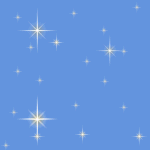 Проблема  школы
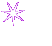 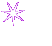 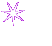 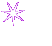 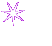 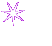 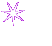 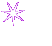 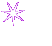 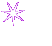 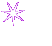 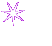 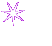 СОЗДАНИЕ УСЛОВИЙ ДЛЯ СТАНОВЛЕНИЯ ТВОРЧЕСКОЙ, СВОБОДНОЙ, СОЦИАЛЬНО И ПРОФЕССИОНАЛЬНО КОМПЕТЕНТНОЙ ЛИЧНОСТИ, АДАПТИВНОЙ И АДЕКВАТНОЙ НА ИНДИВИДУАЛЬНОМ, ЛИЧНОМ, ПРОФЕССИОНАЛЬНОМ И СОЦИАЛЬНОМ УРОВНЯХ, СПОСОБНОЙ ЖИТЬ В ГАРМОНИИ С СОБОЙ И ПОЗИТИВНО ОТНОСИТЬСЯ К ОКРУЖАЮЩЕМУ МИРУ, ЗНАЮЩЕЙ И ЛЮБЯЩЕЙ ОТЕЧЕСТВЕННУЮ КУЛЬТУРУ, СПОСОБНОЙ ЕЁ ДОСТОЙНО НАСЛЕДОВАТЬ И ПРИУМНОЖАТЬ, РЕАЛИЗУЯ МИССИИ «ГРАЖДАНИНА», «СЕМЬЯНИНА», «ТРУЖЕНИКА» В УСЛОВИЯХ МНОГОПРОФИЛЬНОЙ  «КАЗАЧЬЕЙ ШКОЛЫ»
Модель выпускника
Экономическая 
грамотность.
Гражданская 
ответственность
Патриотизм.
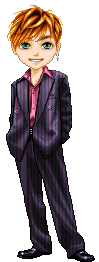 Познавательная 
инициатива.
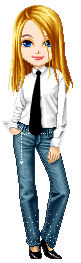 Социальная 
адаптивность.
Политическая 
грамотность и активность.
Экологическая 
грамотность.
Профессиональная 
направленность.
Интеллектуальная 
направленность.
Воспитанность.
Коммуникативность.
Физическое и психическое 
здоровье.
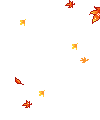 Учебный план
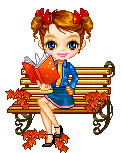 Н а ч а л ь н а я    ш к о л а
1-4 классы
5-8 классы
5-8 классы
Региональный и школьный компонент
5-7 классы
9 классы
8-9 классы
10 класс.
10 класс.
10-11 классы
Динамика показателей уровня и качества обученности
Результаты ЕГЭ
Приоритеты школьной образовательной политики
обеспечение равных возможностей всем учащимся для получения качественного общего образования на всех его ступенях;
 поддержка учащихся в выборе маршрута образования;
обеспечение академической подготовки учащихся и качественной подготовки к дальнейшему профессиональному образованию;
справедливость и эффективность в использовании ресурсов, их обновление;
целенаправленное, планируемое повышение квалификации педагогических кадров, поддержка лидеров образования;
демократизация управления и включение общества в решение задач школьного образования;
участие в основных формах аттестации школьников;
воздействие всех мер управления на повышение качества образования ( повышение успеваемости учащихся, снижение отсева и отчужденности от школы и обучения детей из различных социальных групп)